Carpool application using geolocation
Jorge Vasquez
Thomas Basden
Background
Campus carpool application to help students save on gas costs.
Geolocation to locate a device’s position.
Matches users with similar routes.
Progress
What’s your project status?
45%
What progress have you made?	
Still working on the backend of our app
Goal
What is your goal?
Have CSUB use our carpool app
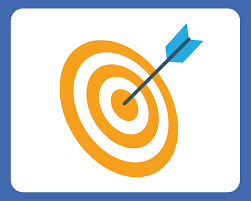 Achieving the goal
What steps are you going to take to accomplish your goal?
Complete a project charter request form 
Submit it through email to the ITS project management office
Response takes about 2 weeks